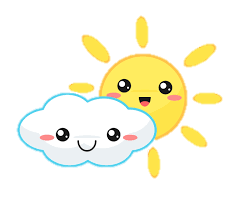 Trò chơi:
Bé học từ mới Tiếng Anh
“Qua thời tiết”
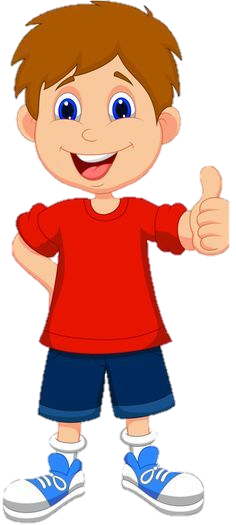 Bắt đầu
Thời tiết hôm nay như thế nào?
rainy
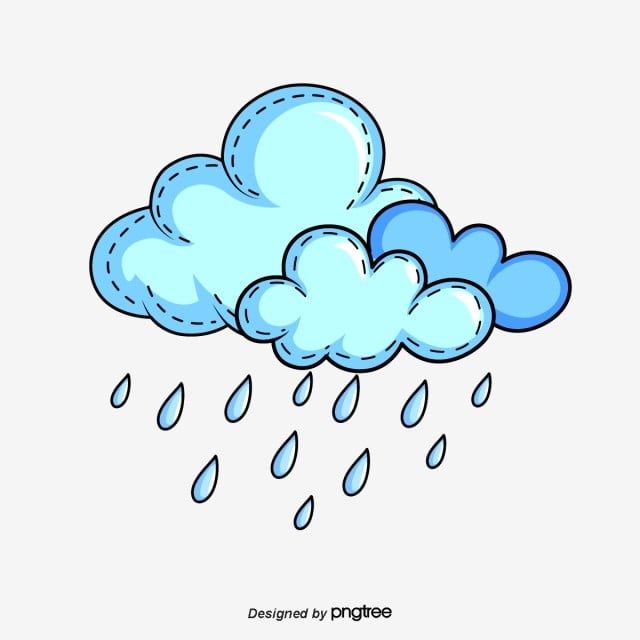 sunny
stormy
Rainy
Tiếp
Thời tiết hôm nay như thế nào?
sunny
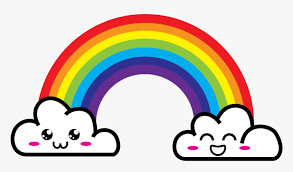 rainbow
stormy
Rainbow
Tiếp
Thời tiết hôm nay như thế nào?
Snowy
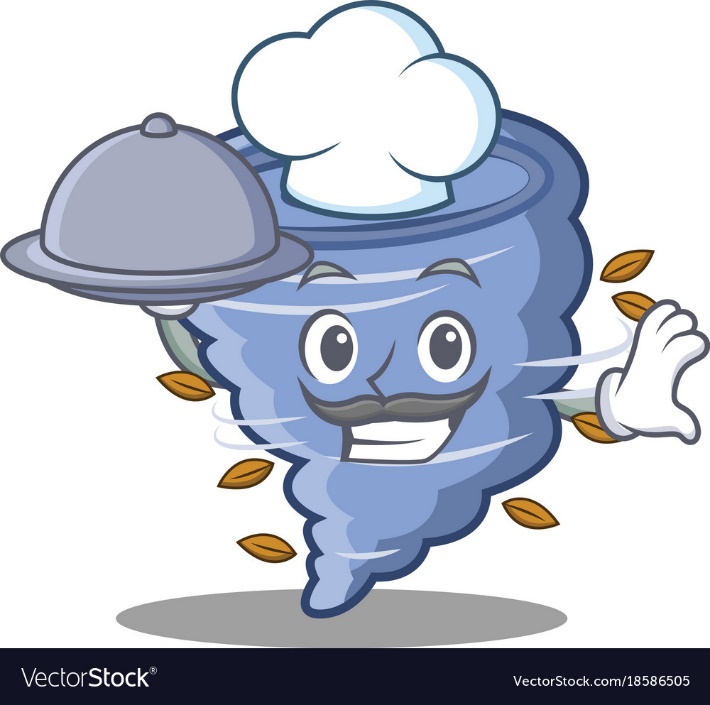 Stormy
Tornado
Tornado
Tiếp
Thời tiết hôm nay như thế nào?
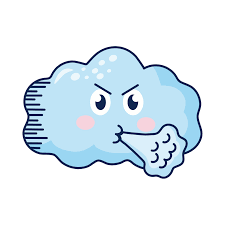 Snowy
Windy
Sunny
Windy
Tiếp
Thời tiết hôm nay như thế nào?
Rainy
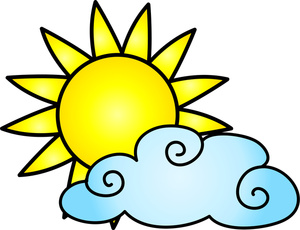 Stormy
Sunny
Sunny
Tiếp
Thời tiết hôm nay như thế nào?
Snowy
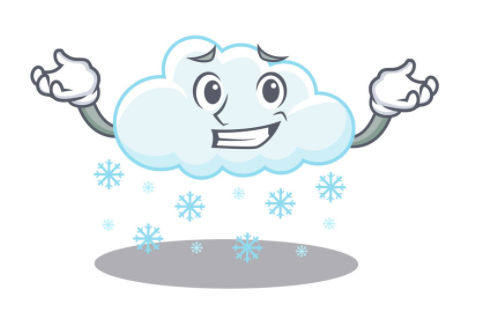 Sunny
Rainy
Snowy
Tiếp
Thời tiết hôm nay như thế nào?
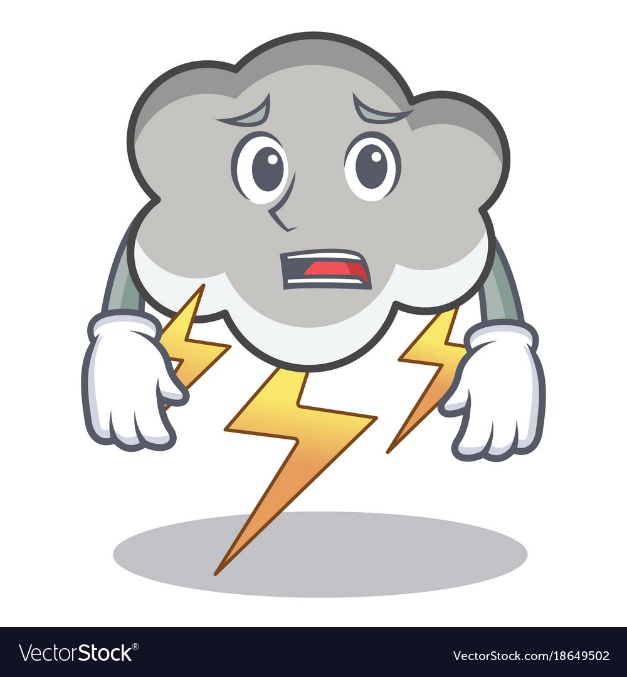 Rainy
Stormy
Thunder
Thunder
Tiếp
Thời tiết hôm nay như thế nào?
Snowy
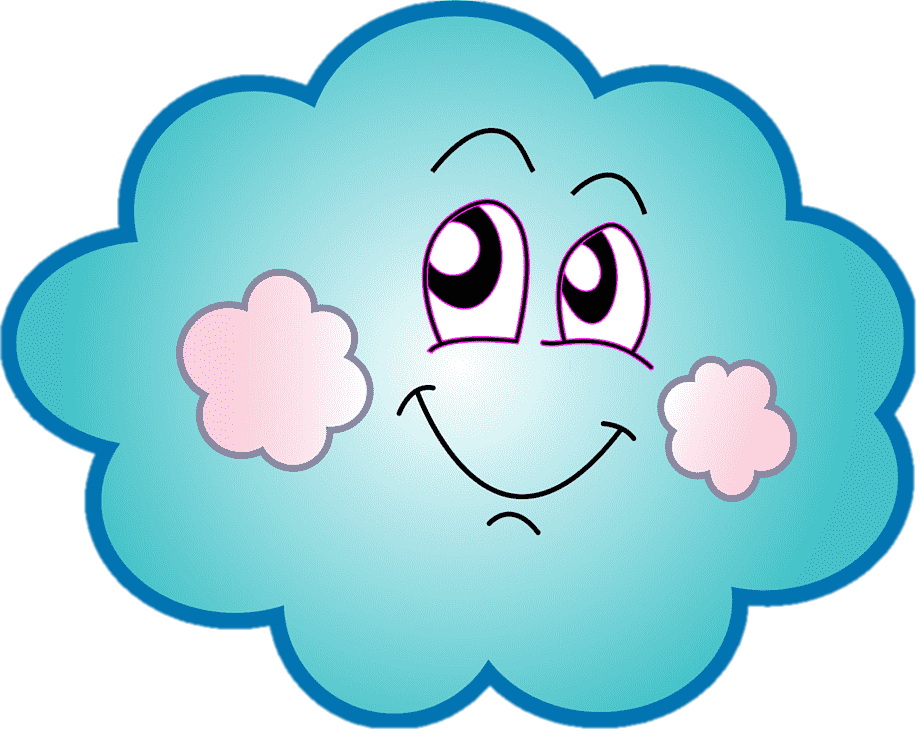 Cloudy
Sunny
Cloudy
Hết